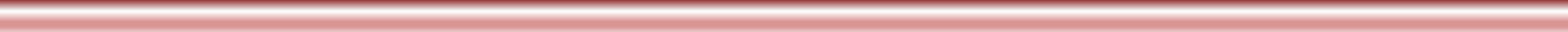 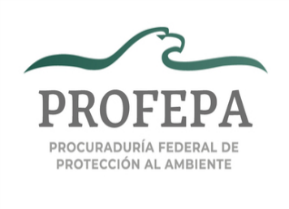 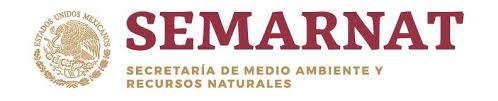 Dirección General de Control de Procedimientos
Administrativos y Consulta
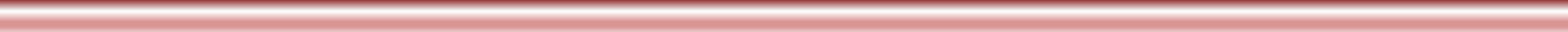 Dirección General de Control de Procedimientos Administrativos y Consulta
K11
3463
Dirección de 
Consulta
Dirección de Control de Procedimientos Administrativos
M11
3513
N31
3543
Coordinación de Procedimientos Administrativos
Coordinación de Convenios, Contratos y Consulta
Departamento de Recursos de Revisión
Departamento de Reconsideraciones y Conmutaciones de Multas
Departamento de Procedimientos administrativos
5788
O31
4704
O31
3698
O21
O11
5614
O11
5584
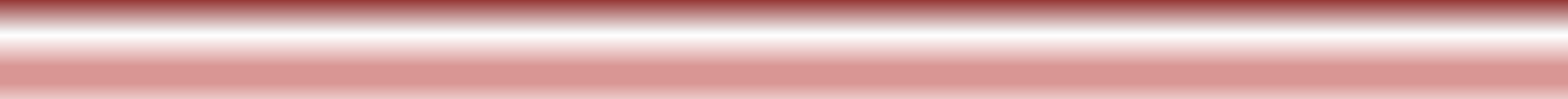